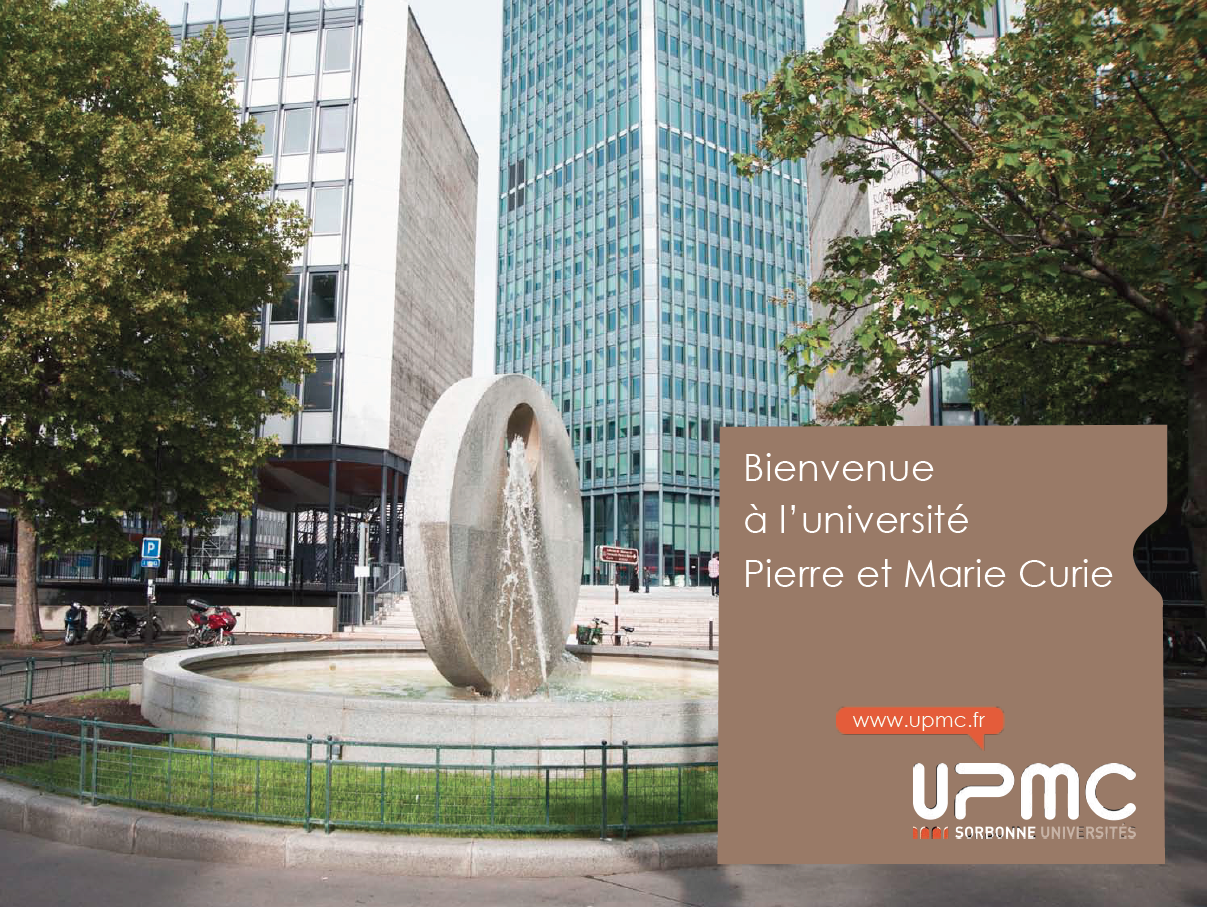 Key data on french Universities
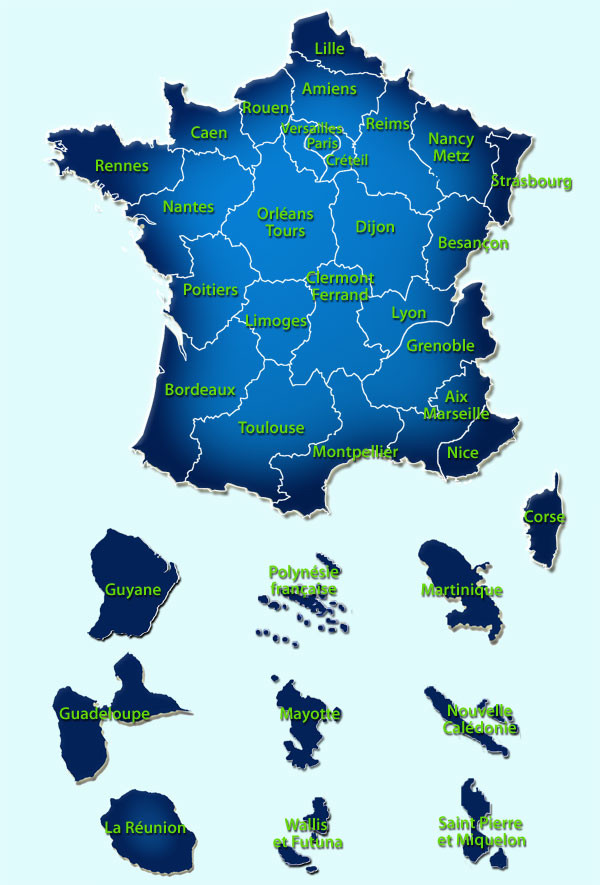 First french university was created in Paris in 1200 – La Sorbonne

Today, French university is composed of :

75 universities 
56 600 assistant-Prof. or full Prof. 
40% are working in Sciences & Medecine
Women represent 22% of Full Professors and 43% of Assistant Professors
2 400 000 students in France :
1 460 000 students in 2012 in universities
250 000 in BTS
82 000 in “Classe Préparatoires”
134 000 in engineer schools
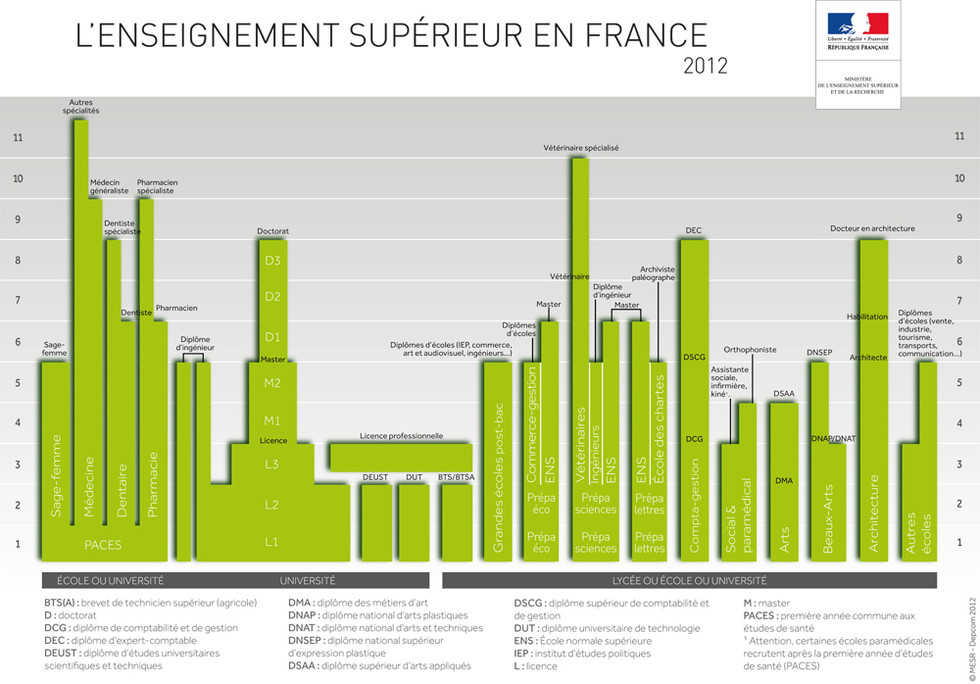 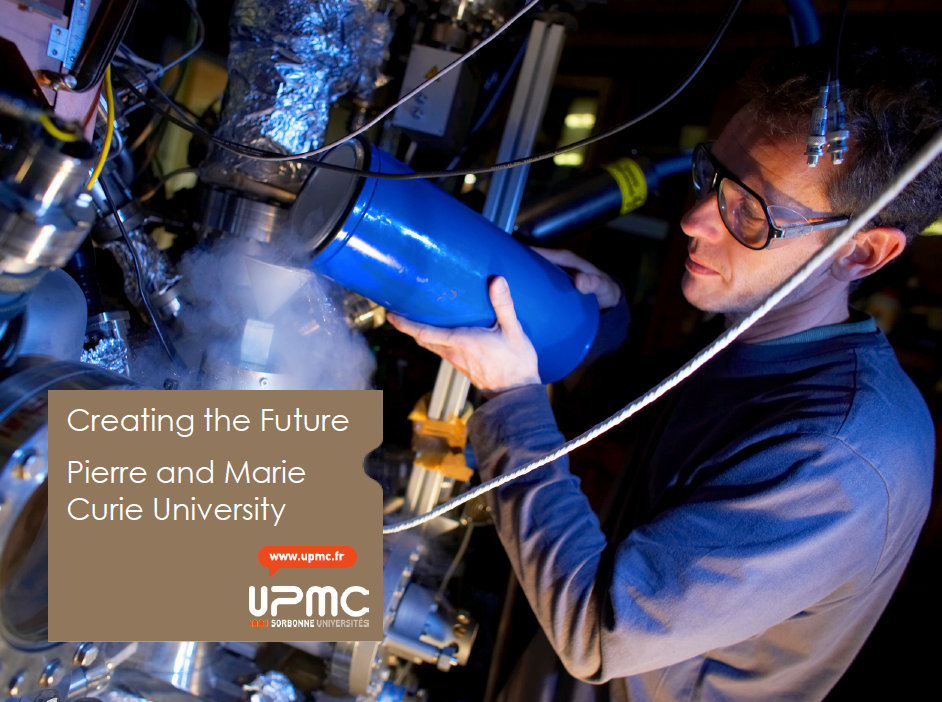 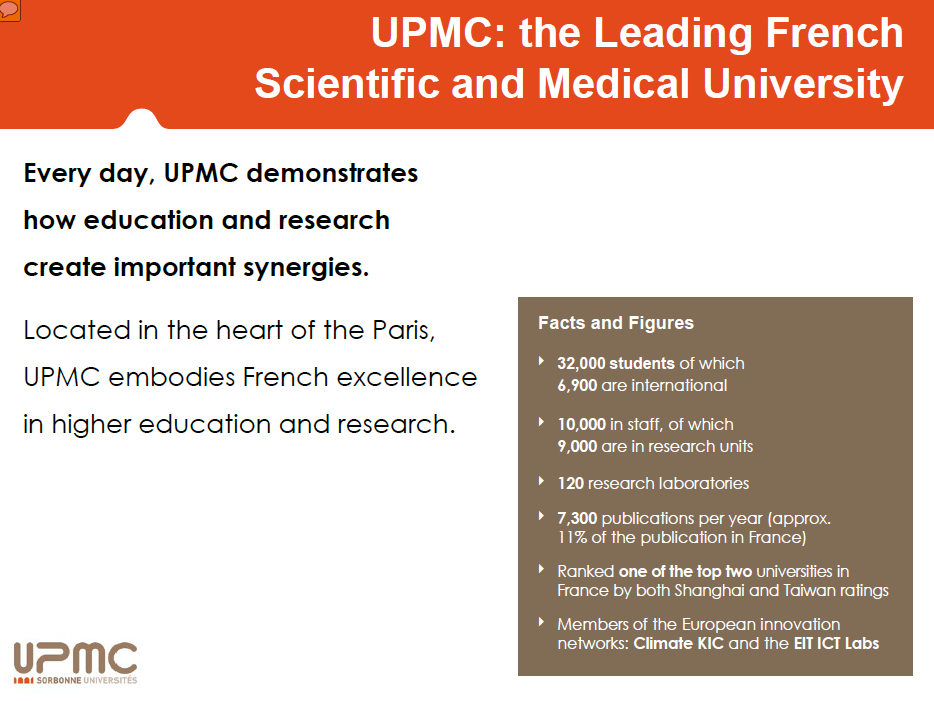 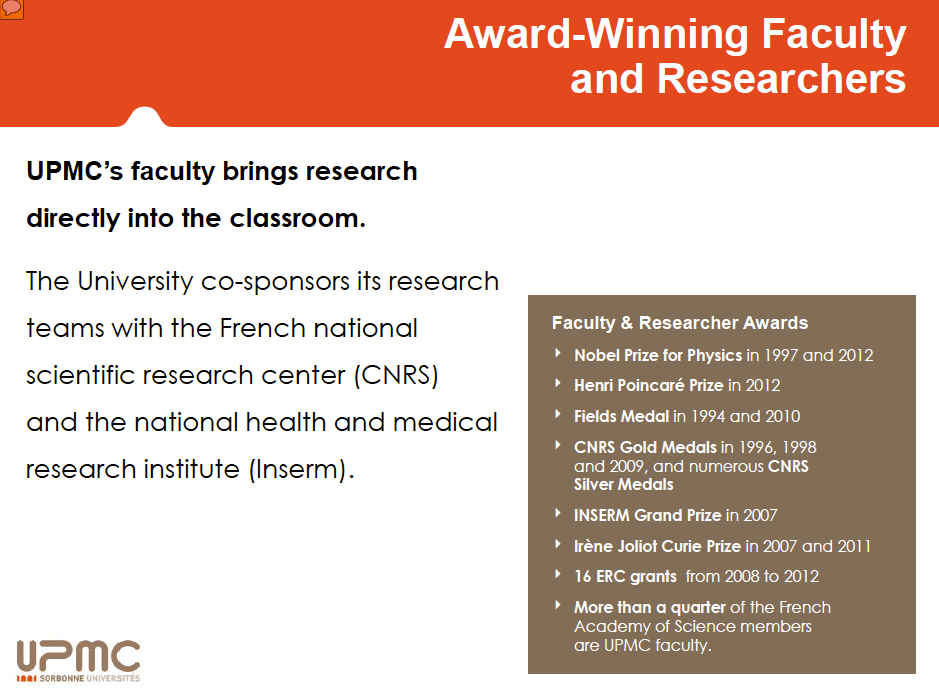 1e
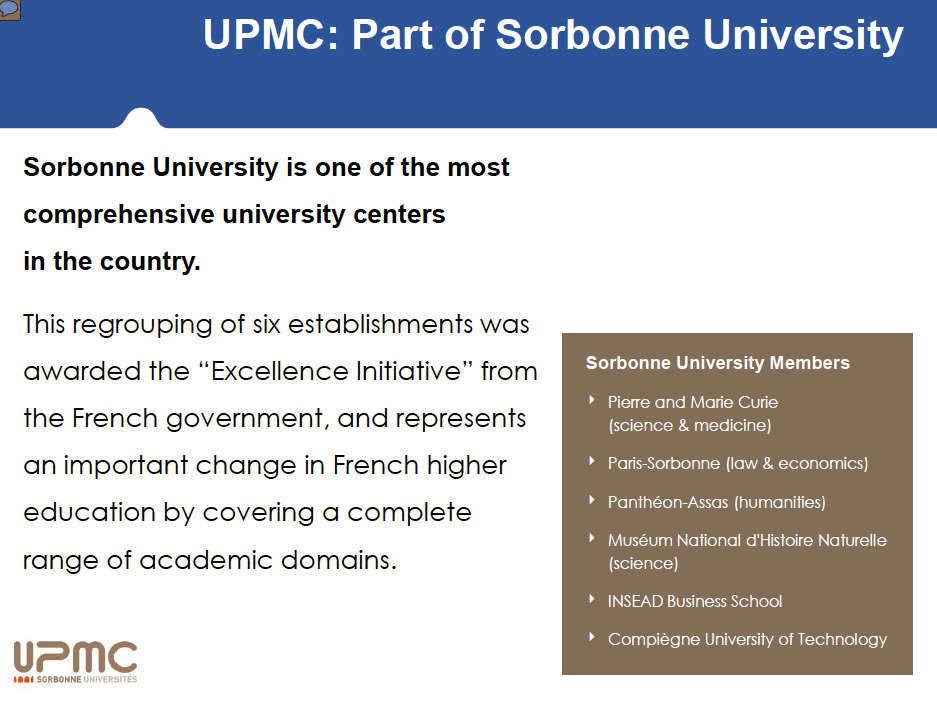 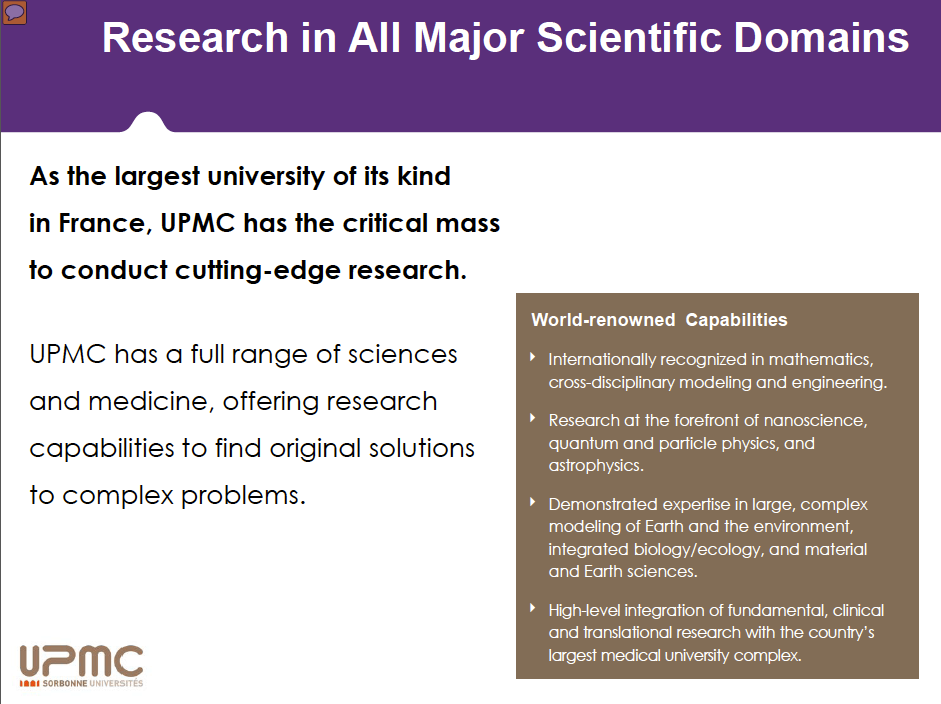 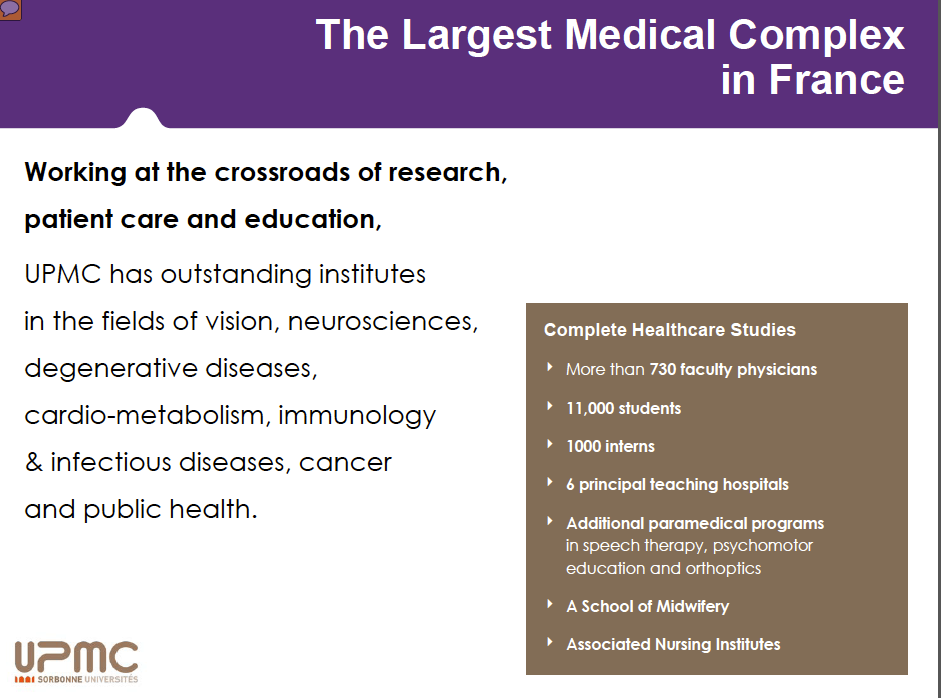 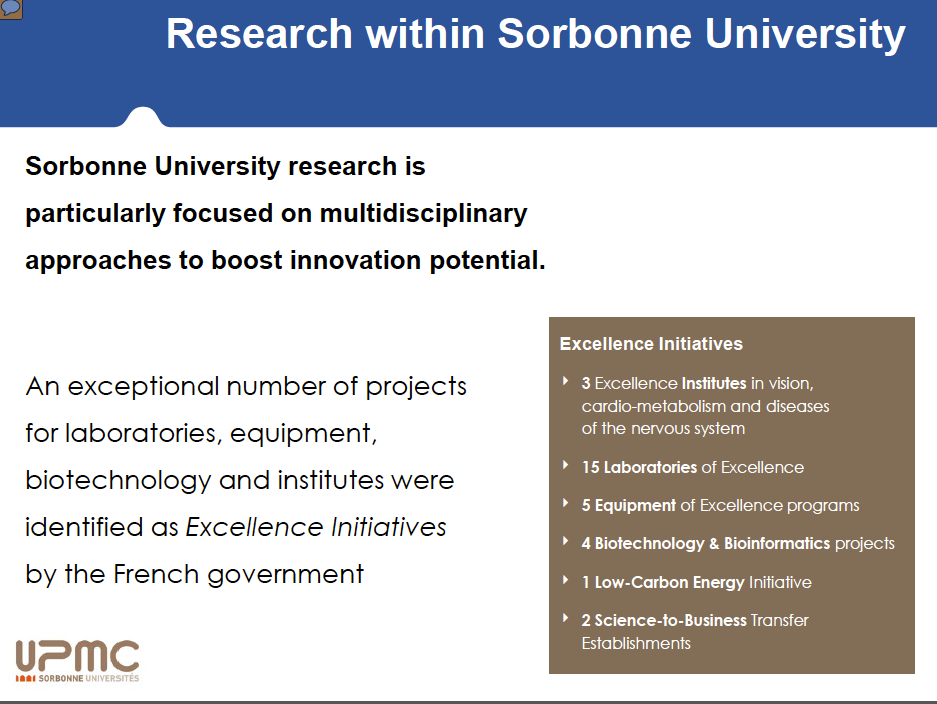 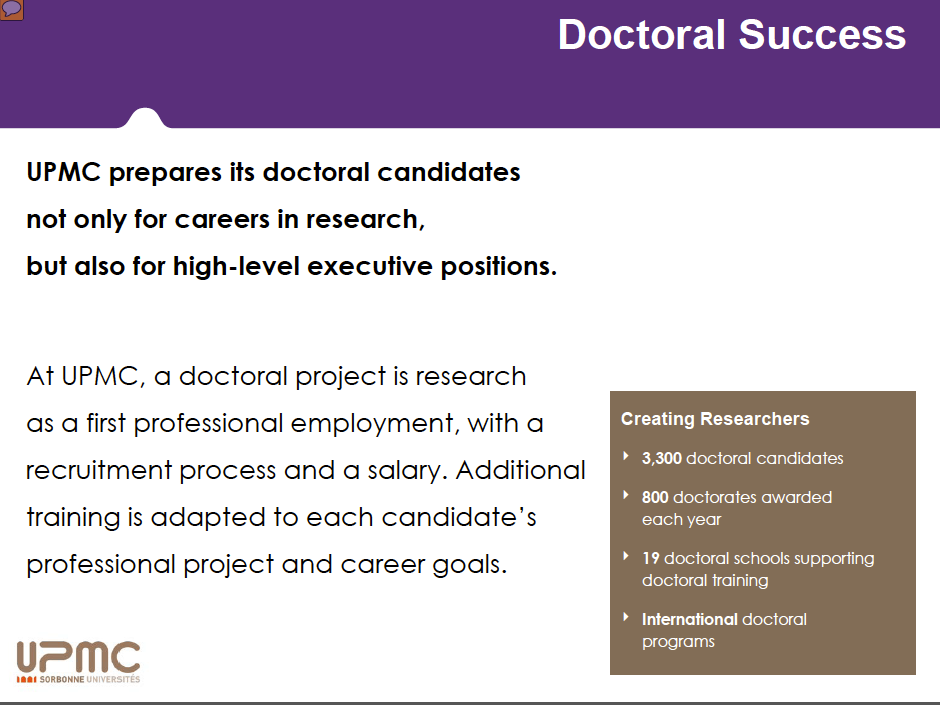 Organisation @ UPMC
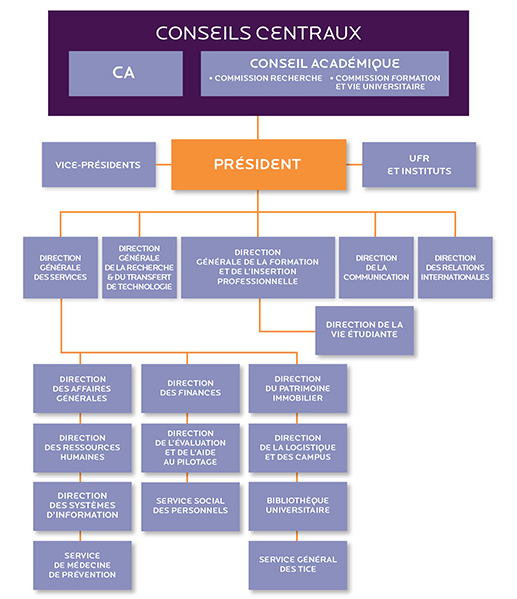 Curriculum @ UPMC
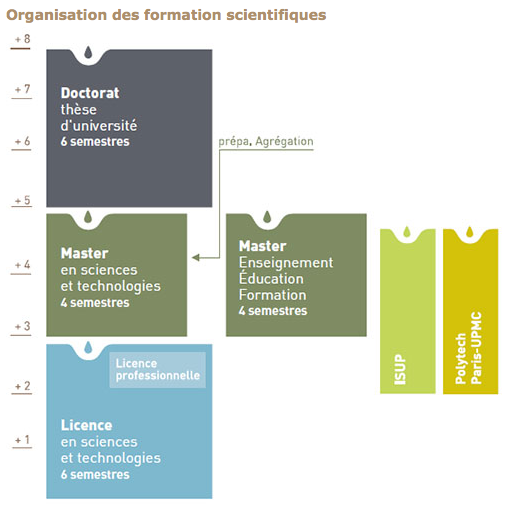 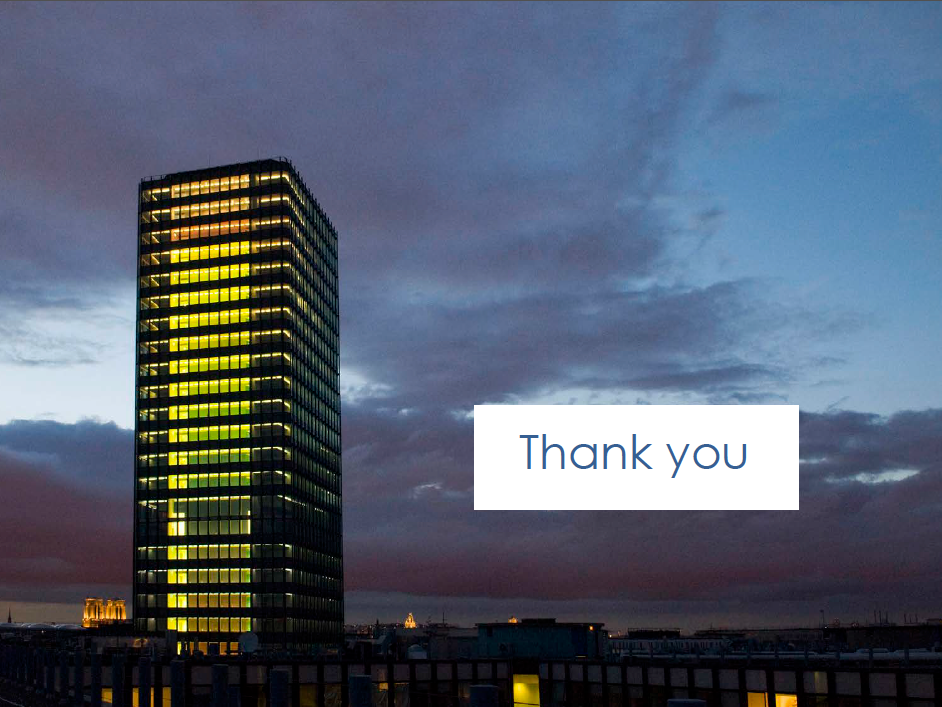